Tumor  Treating Fields (TTFields) induced cancer cell death may be immunogenic resulting in enhanced antitumor efficacy when combined with immune-modulating therapy
Moshe Giladi
Head of Preclinical Studies
Novocure Ltd.
(C) 2016 Novocure.  All rights reserved.  Novocure is a trademark of Novocure. SRC-046
Confidential  - For internal training purposes only. Not to be distributed or used in the field
TTFields Distribution in and Around Quiescentand Dividing Cells
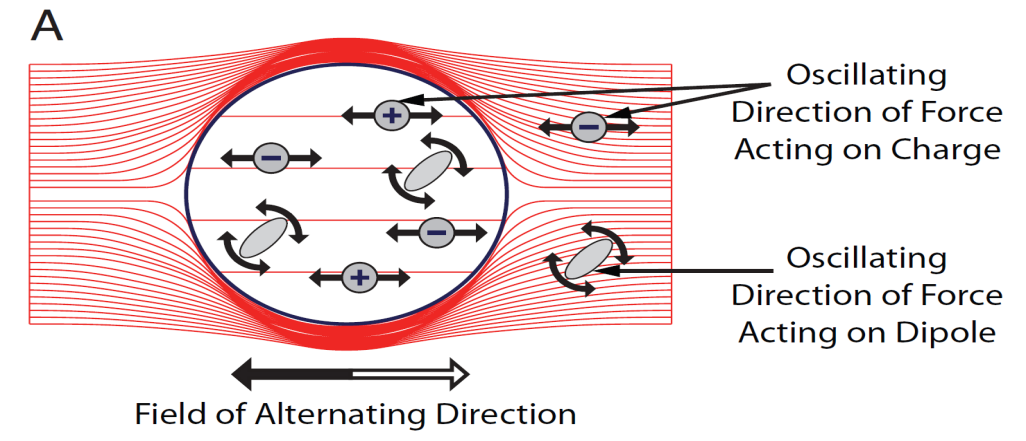 A
B
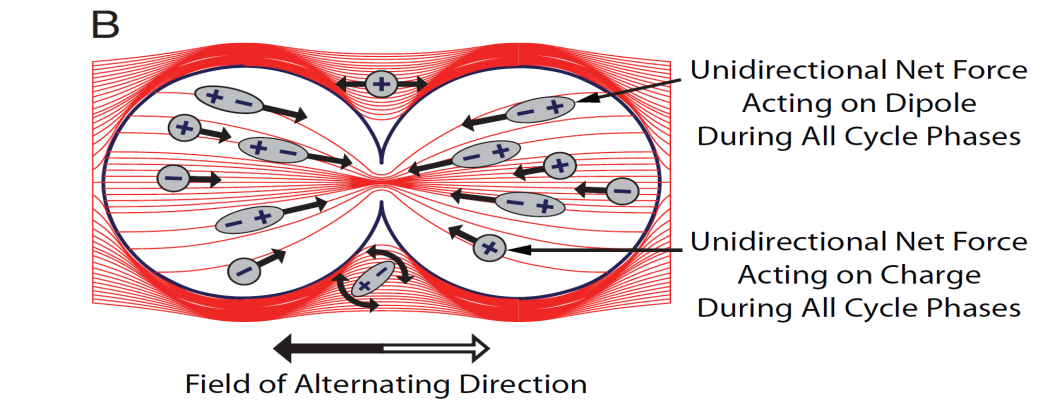 Unidirectional net force acting on dipole during all cycle phases
Oscillatingdirection of force acting on charge
Unidirectional net force acting on charge during all cycle phases
Oscillatingdirection of force acting on dipole
Field of alternating direction
Field of alternating direction
uniform electric field leading to dipoles alignment
nonuniform electric field leading to dielectrophoresis
Kirson ED, Dbalý V, Tovarys F, et al. PNAS. 2007;104(24):10151-10157.
Confidential  - For internal training purposes only. Not to be distributed or used in the field
TTFields MOA Summary
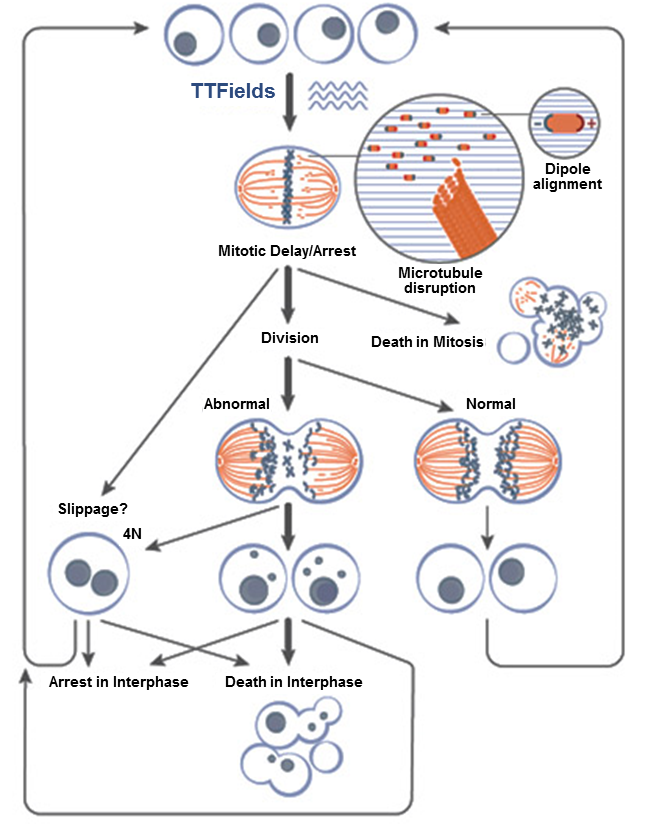 NSCLC
NSCLC
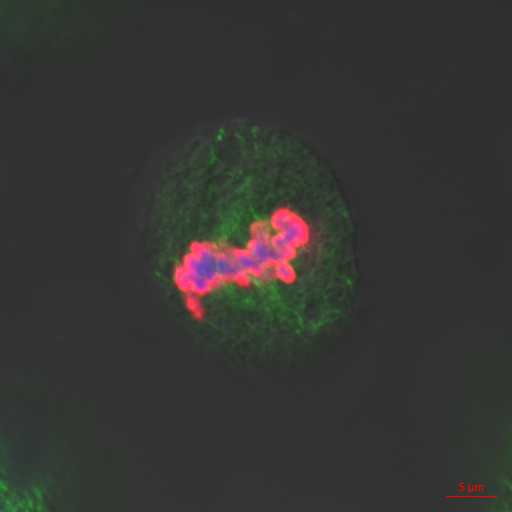 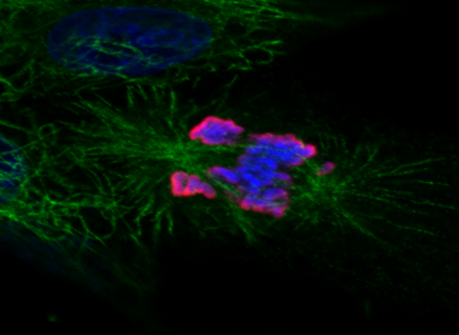 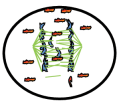 Contractile ring
mislocalization
Ovarian
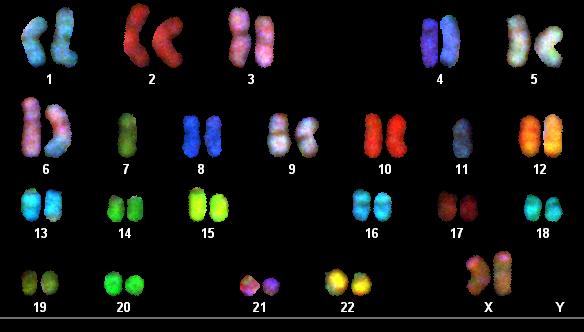 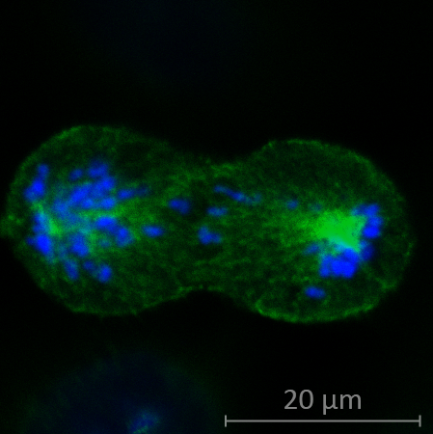 Ovarian
TTFields 48h     TTFields 24h
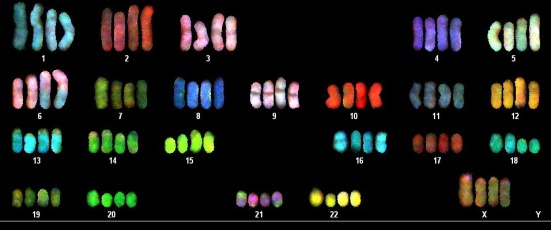 Glioma
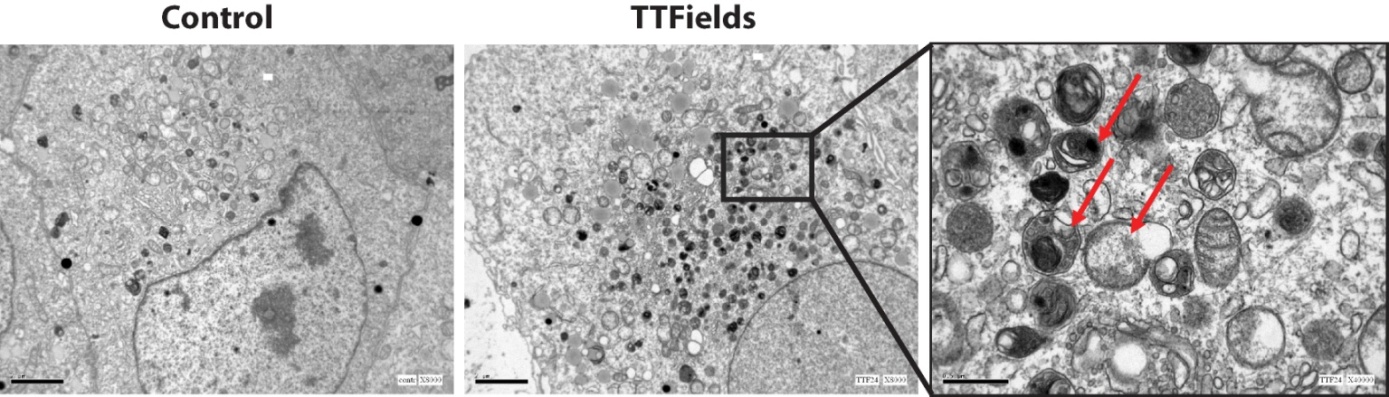 Modified from Giladi M, Schneiderman RS, Scientific Reports, 2015 and Gera et al., PLoS One. 2015
Confidential  - For internal training purposes only. Not to be distributed or used in the field
[Speaker Notes: TTFields exert directional forces on polar microtubules and interfere with the assembly of the normal mitotic spindle. Such interference with microtubule dynamics results in abnormal spindle formation and subsequent mitotic arrest or delay, possibly due to improper attachment of chromosomes to the spindle fibers. Cells can die while in mitotic arrest, however, a more common outcome (highlighted by bold arrow) is progression to cell division. This can lead to the formation of either normal or abnormal aneuploid progeny. The formation of the tetraploid cells can occur either due to mitotic exit through slippage or can occur during improper cell division. Abnormal daughter cells can die in the subsequent interphase, can undergo a permanent arrest, or can proliferate through additional mitosis where they will be subjected to further TTFields assault.]
TTFields Are Delivered by Optune
Single-use transducer arrays deliver TTFields through the scalp1
Arrays deliver TTFields at a low intensity (1-3 V/cm) and intermediate frequency (200 kHz)2
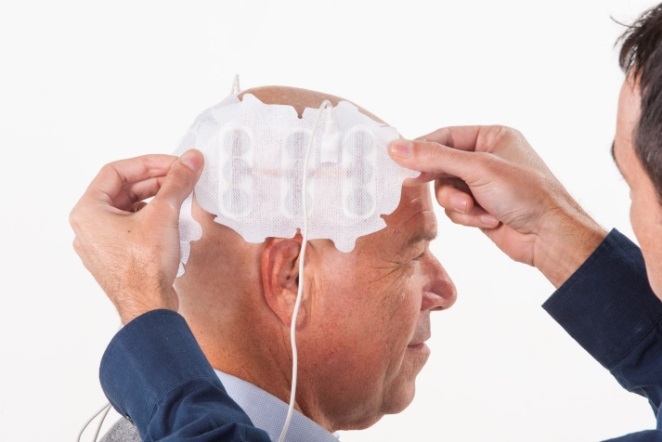 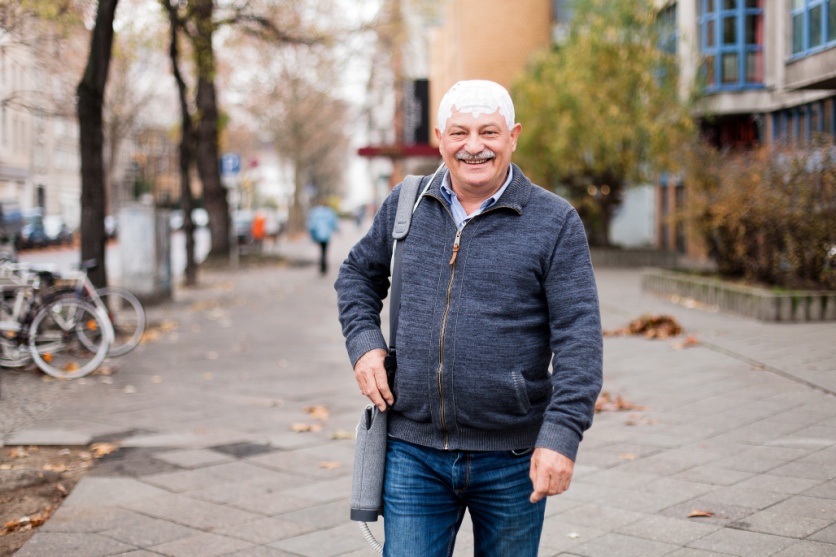 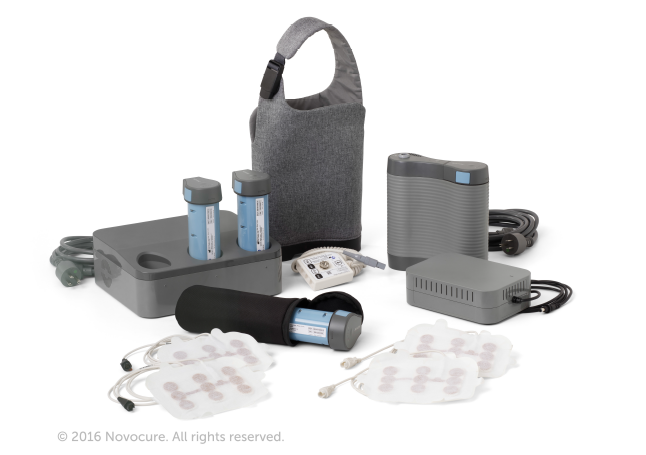 1. Optune Patient Information and Operation Manual. Novocure Inc. Document number QSD-QR-331. November 1, 2014. 2. Optune Instructions for Use. Novocure Inc. Document number QSD-QR-330. November 2014.
Confidential  - For internal training purposes only. Not to be distributed or used in the field
[Speaker Notes: TTFields, or Optune, uses principles of physics and electricity to interrupt cancer cell division1,2:
Optune is FDA approved for treatment of adult patients with recurrent glioblastoma
Frequency-tuned to specifically target malignant glioma cells (200 kHz)
Provides portable, noninvasive regional therapy
Sterile, single-use transducer arrays are connected to the electric field generator to deliver TTFields through the scalp3
Each transducer array comprises:
9 ceramic discs covered by hydrogel
Flexible circuit board
Plastic coated wire that plugs the connection cable into the device
The transducer arrays are placed directly on the scalp in a way that targets the tumor and covers the head
Transducer arrays deliver TTFields at a low intensity (1–3 V/cm) and intermediate frequency (200 kHz)4
Optune includes3: 
Electric field generator
Transducer arrays
Power cords
Portable batteries
Battery charger and rack
Connection cable
Carrying case

References:
Kirson ED, Dbalý V, Tovarys F, et al. Proc Natl Acad Sci USA. 2007;104(24):10152-10157. 
Gutin PH, Wong ET. Am Soc Clin Oncol Educ Book. 2012;32:126-131. 
Optune Patient Information and Operation Manual. Novocure Inc. Document number QSD-QR-331. November 1, 2014.
Optune Instructions for Use. Novocure Inc. Document number QSD-QR-330. November 2014.]
EF-14: Secondary Endpoint, OS1 Interim Analysis, Per Protocol Population
1.0
0.9
TTFields + TMZ
TMZ alone
0.8
0.7
0.6
0.5
Fraction Survival
0.4
0.3
Overall Survival (months)
0.2
0.1
In the final analysis (n=609), TTFields + TMZ extended median OS by 4.4 months, consistent with the interim analysis (n=280)1
+ Censored
0.0
TMZ, temozolomide; CI, confidence interval; HR, hazard ratio; OS, overall survival.References: 1. Optune Instructions for Use. Novocure. Document number QSD-QR-330. 2015. 2. Novocure Data on File OPT-103.
0
6
12
18
24
30
36
42
48
54
60
Confidential  - For internal training purposes only. Not to be distributed or used in the field
[Speaker Notes: Overall survival (OS) was a powered secondary end point in the trial and was to be tested in the per protocol population. TTFields + temozolomide (TMZ) demonstrated significantly longer median OS compared with TMZ alone in the interim analysis (PP).
Median OS was significantly increased by almost 5 months in the TTFields + TMZ  group (20.5 months; 95% confidence interval [CI], 16.6-24.9) compared with TMZ alone (15.6 months in the TMZ group; 95% CI, 12.9-18.5). (P = 0.0042; hazard ratio=0.666). 
1-year survival was 75% in the TTFields + TMZ group and 70% in the TMZ alone group (P =0.162) at the interim analysis1
2-year survival was significantly higher in the TTFields + TMZ group compared with the TMZ alone group (48% vs 32 %, respectively; P=0.0058).

The 1-year survival rates at the final analysis are shown in the table below:
Endpoint                        Optune/TMZ      TMZ Alone              P-Value
1-year Survival (PP)               69%                 63%                       0.131
1-year Survival (ITT)              69%                 66%                       0.265

The final analysis includes all patients randomized to EF-14 who had CRF information available at the database cutoff of December 3, 2014. This included 695/700 patients randomized at that time: 466 in the TTFields + TMZ arm and 229 in the TMZ alone arm.

References
Optune Instructions for Use. Novocure. Document number QSD-QR-330. 2015.]
In Vivo Evidence of Immune Stimulation in Response to TTFields Application
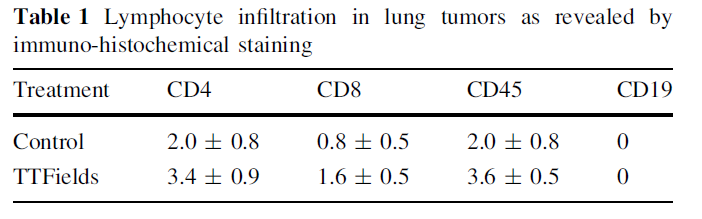 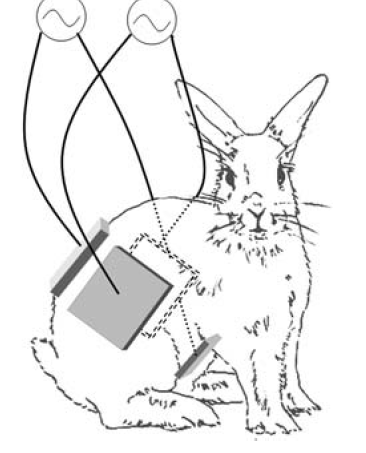 Control                                         TTFields
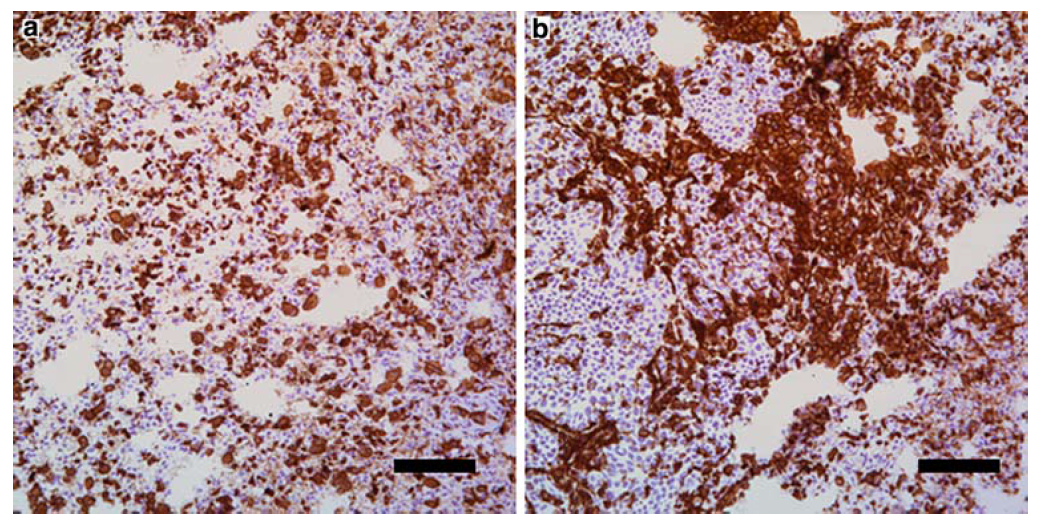 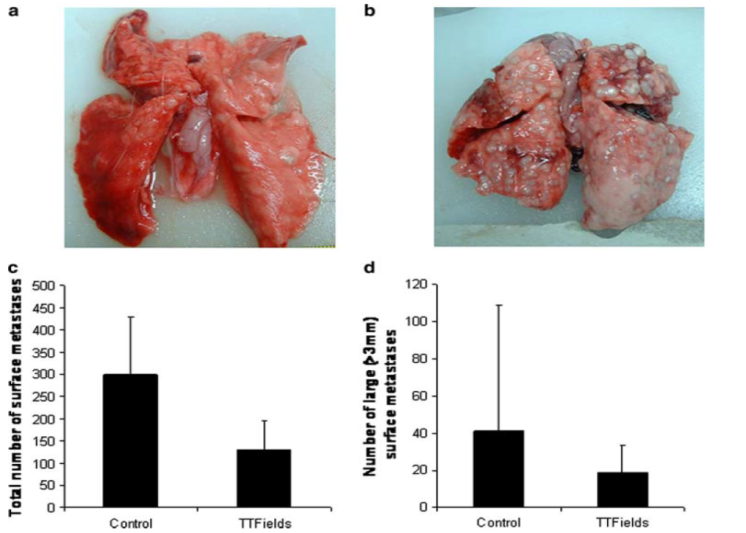 TTFields
Control
Kirson ED, Giladi M, Gurvich Z.et al. Clin Exp Met. 2009;26:633-640.
Confidential  - For internal training purposes only. Not to be distributed or used in the field
[Speaker Notes: Placement of electrodes on rabbits. The four insulated electrodes were attached to the skin using hydrogel after depilation. The electrodes were wrapped with leucoplast and
electrodes wires were connected to the TTFields generating system or to the sham control system. The four electrodes were functionally divided into two pairs each generating one field direction through the animal. The electrode pairs were placed so as to create two perpendicular field directions at the center of body. Sham electrodes
were placed in the same configuration 
Exemplary photos of surface lung metastases in TTFields treated versus sham control rabbits. Treatment was initiated on day 12 from implantation of the kidney tumor. The average total number (±SD) of surface metastases and the average number of large metastases (±SD) in control versus treated rabbits.
Discrete intra-tumoral infiltration of CD45 positive T cells in control tumours and abundant intra-tumoral CD45 positive T cells in TTFields treated tumours. Scale bar 100 lm]
Immunogenic Cell Death - Sequential Events that Link Tumor-Cell Stress with Activation of Antigen-Presenting Cells
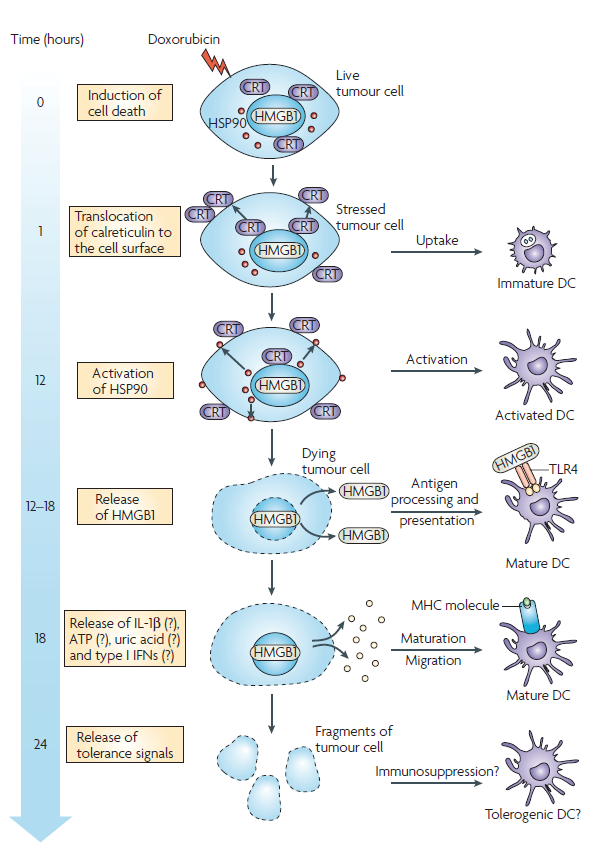 Calreticulin acts on the scavenger receptor (Eat me signal)
Toll-like receptor 4 is responsible for activating the innate immune system.
Zitvogel et.al , Nature reviews Immunology 2008
Confidential  - For internal training purposes only. Not to be distributed or used in the field
TTFields Application Mediate Cell Surface Exposure of Calreticulin
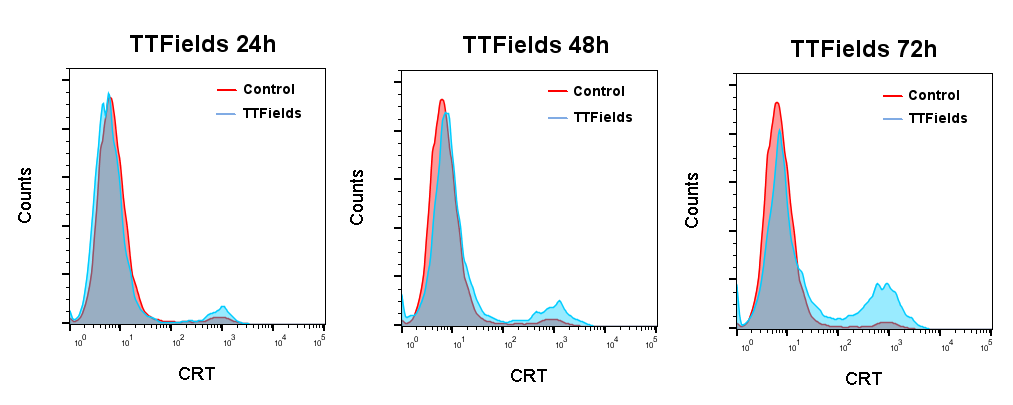 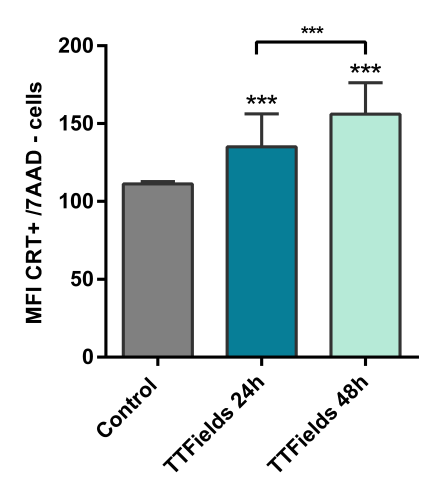 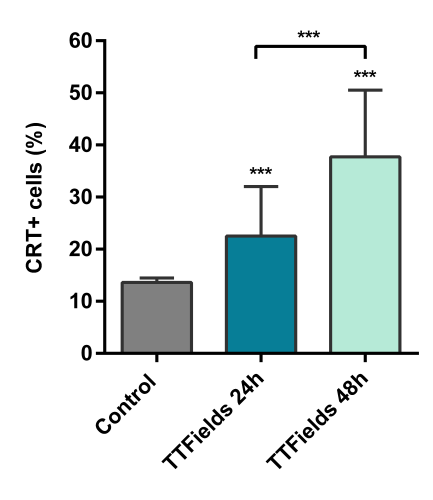 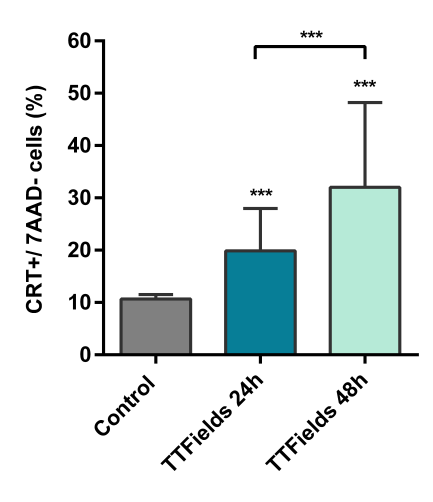 LLC-1
Mouse lung cancer






MOSE-L 
Mouse ovarian cancer
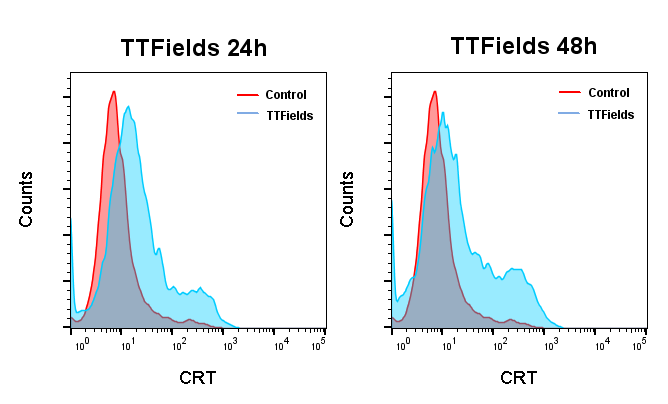 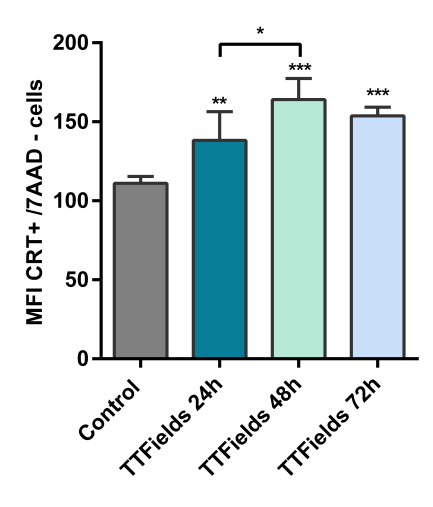 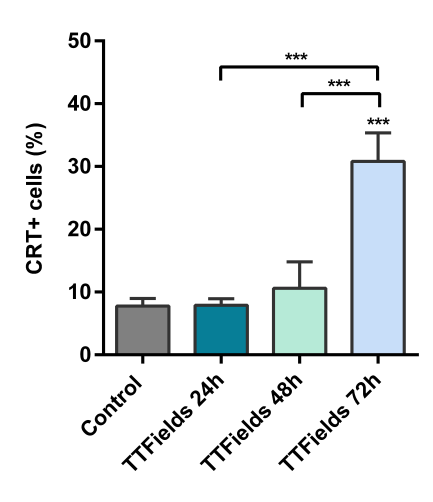 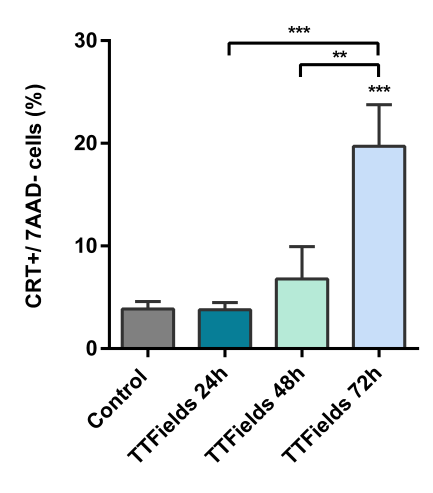 Giladi et al., AAI 2016
Confidential  - For internal training purposes only. Not to be distributed or used in the field
TTFields Induce an Increase in HMGB1 Release and a Reduction in Intracellular ATP Levels
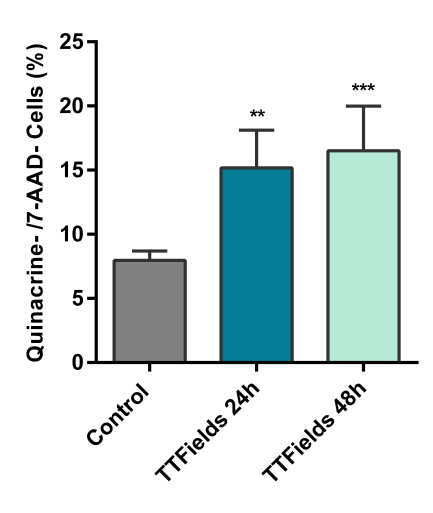 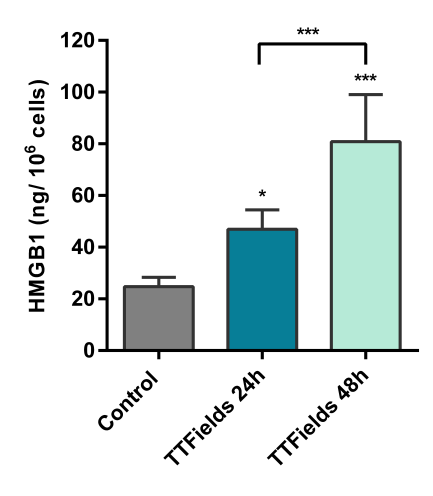 LLC-1
Mouse lung cancer






MOSE-L 
Mouse ovarian cancer
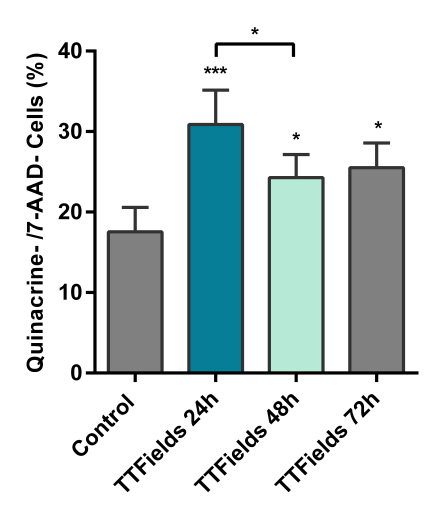 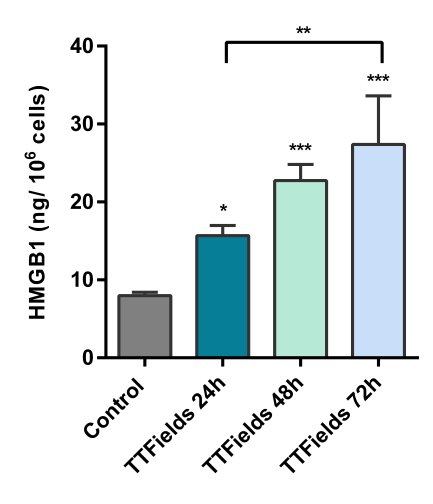 Giladi et al., AAI 2016
Confidential  - For internal training purposes only. Not to be distributed or used in the field
Sequential Events that Link Tumor-Cell Stress with Activation of Antigen-Presenting Cells
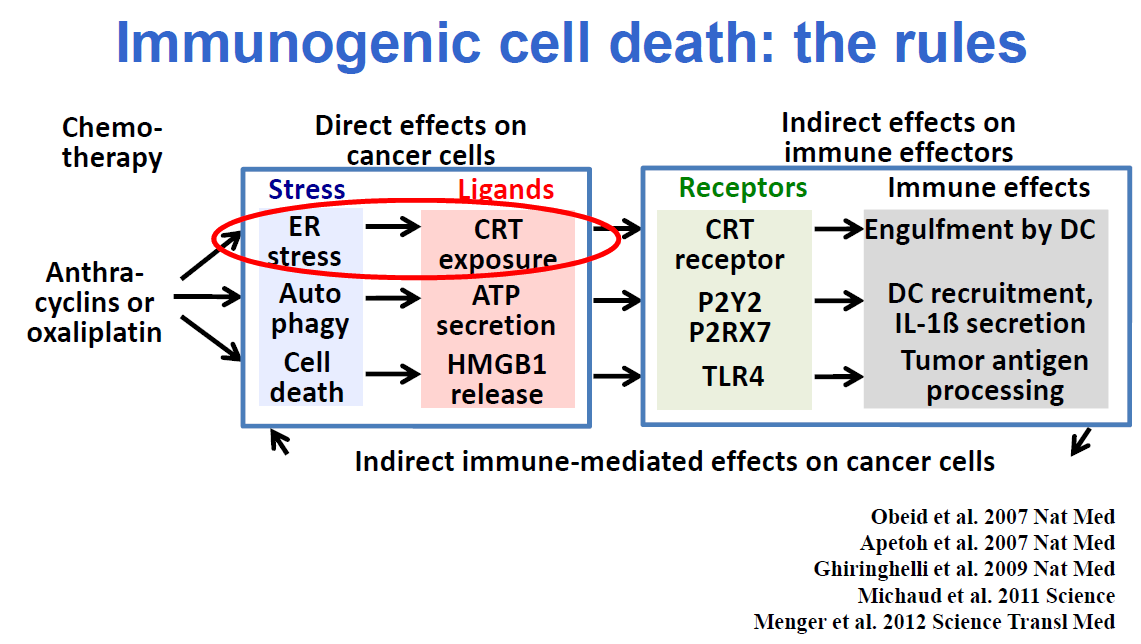 TTFields
Confidential  - For internal training purposes only. Not to be distributed or used in the field
Cancer Immunity Cycle
Anti-PD1
Anti-PD-L1
TTFields
Image from Chen DS, et al. Immunity. 39:1-10. Copyright © 2013 Elsevier Inc.
Confidential  - For internal training purposes only. Not to be distributed or used in the field
Assay design
Leukocyte fraction ofblood donation acquired from MADA: ample supply of cells from multiple donors (5)
PBMC production 
&
preservation
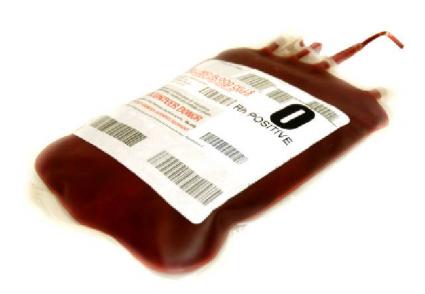 CFSE staining to detect proliferation
Activate cells with PHA Superantigen
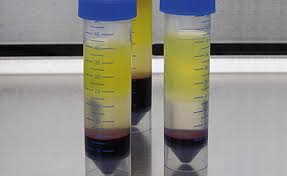 Stain to:
Isolate T-cells
Detect immune activity: 
Cytokine Secretion 
Cytotoxic Degranulation
Activation/ Exhaustion Marker
Flow 
cytometry 
analysis
Incubate in normal conditions / inovitro for 3.5 days
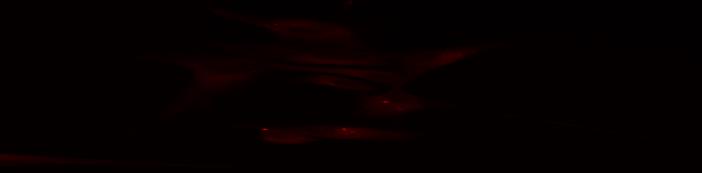 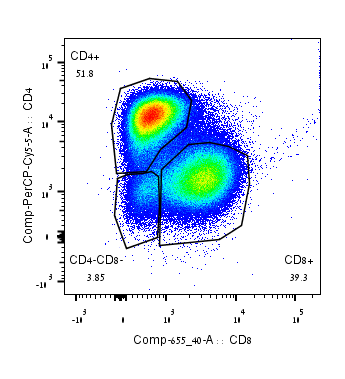 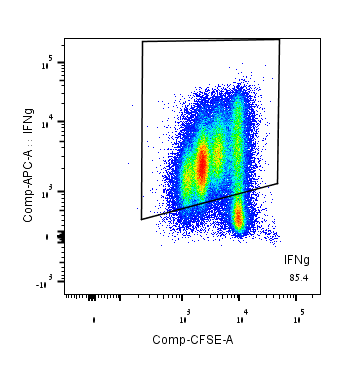 Diamant et al., ISCR 2016
Confidential  - For internal training purposes only. Not to be distributed or used in the field
Effect of TTFields on T-cell activation in PBMC culture
Results indicate activated T cells treated with TTFields exhibit slight /no decrease (sometimes even increase) in IFNγ secretion, PD1 up-regulation, and cD107a surface presentation.
Live CD3+ T cells
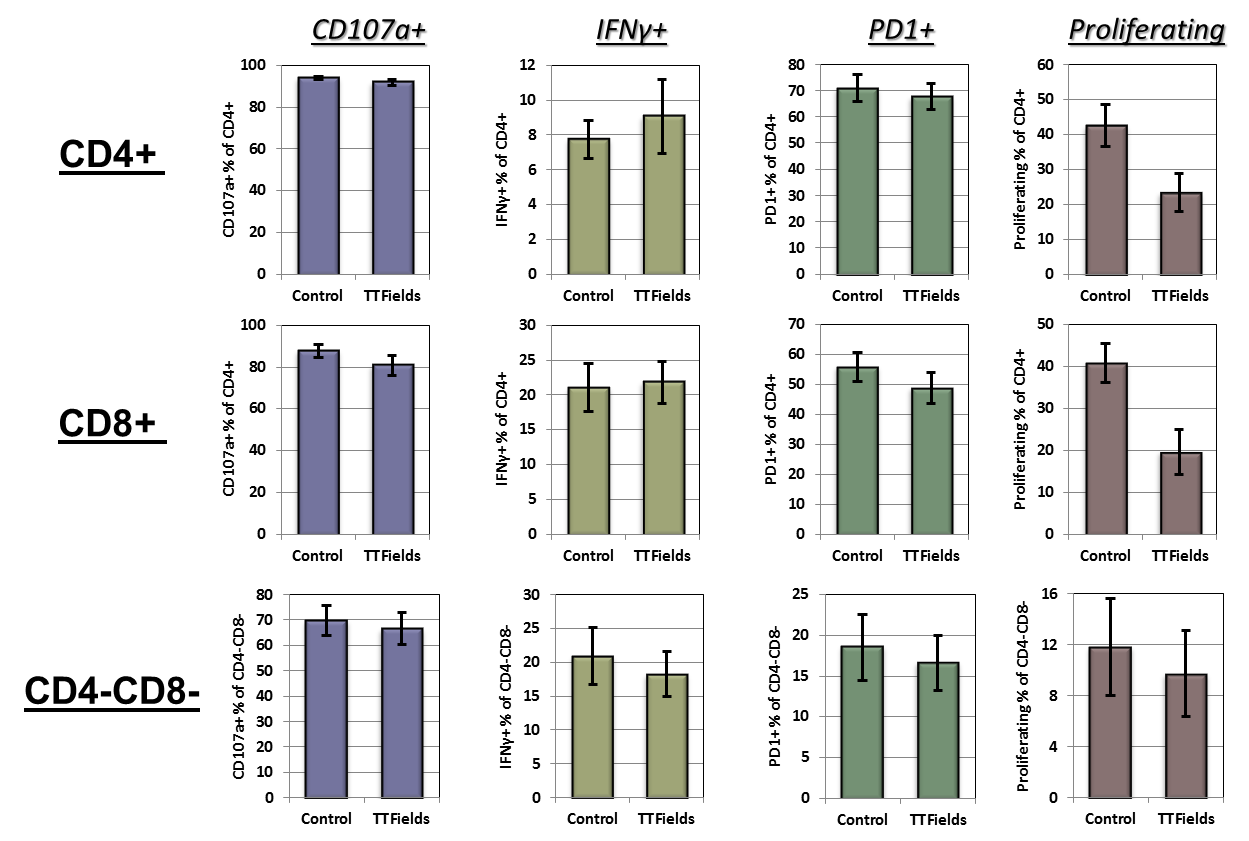 CD4+
CD8+
CD8-
CD4-
Diamant et al., ISCR 2016
Confidential  - For internal training purposes only. Not to be distributed or used in the field
Cancer Immunity Cycle
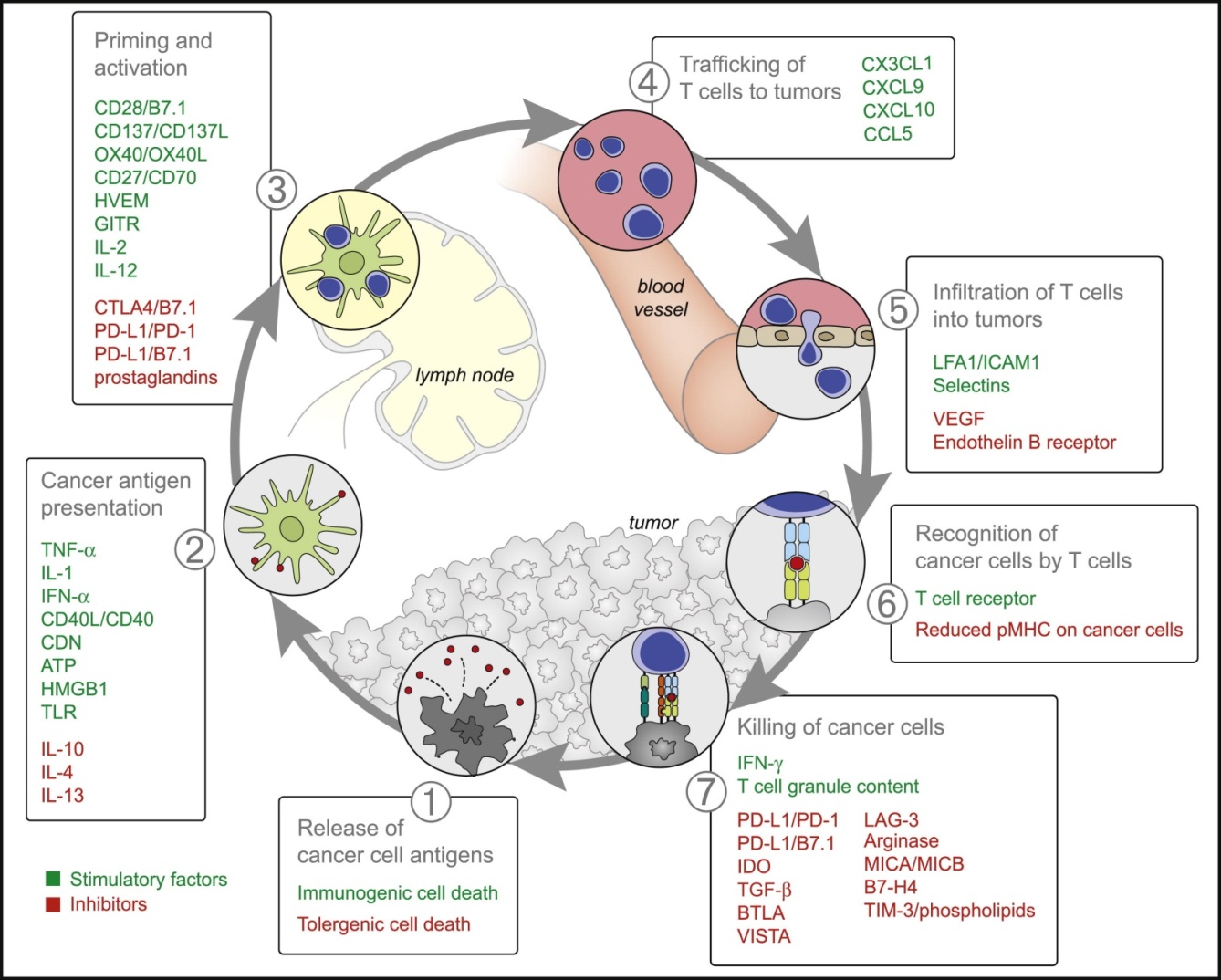 ?
Chen DS, et al. Immunity. 39:1-10, 2013.
Confidential  - For internal training purposes only. Not to be distributed or used in the field
[Speaker Notes: Over the years our understanding of the tumor immunology vastly increased and the now well known cancer immunity cycle provides the framework for how we  can  manipulate the immune system to attack and destroy tumor cells.  There are 7 steps]
TTFields in Combination with Anti-PD-1 Lead to an Increase in Antigen Presenting Cells Infiltration to the Tumor
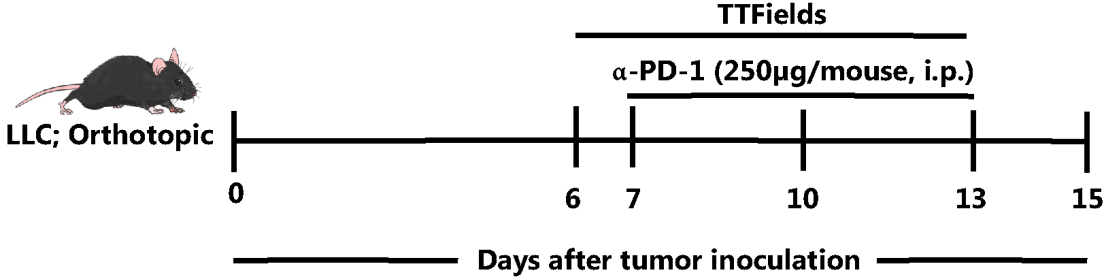 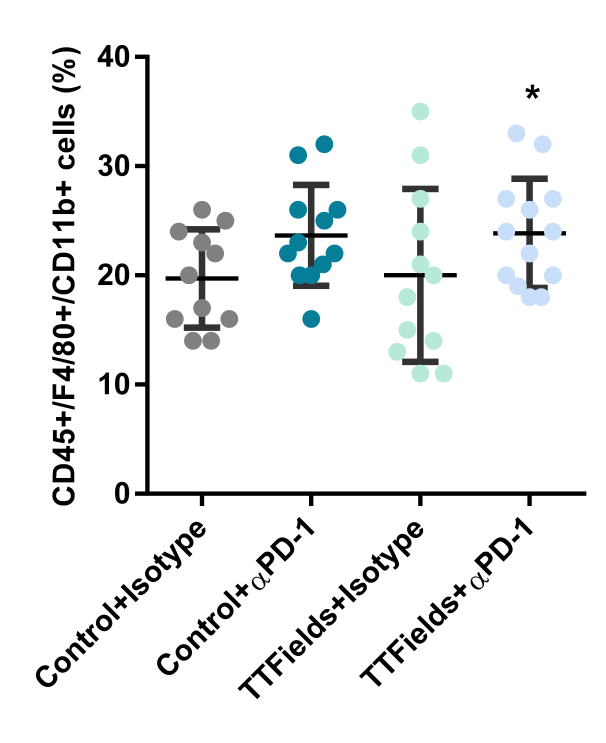 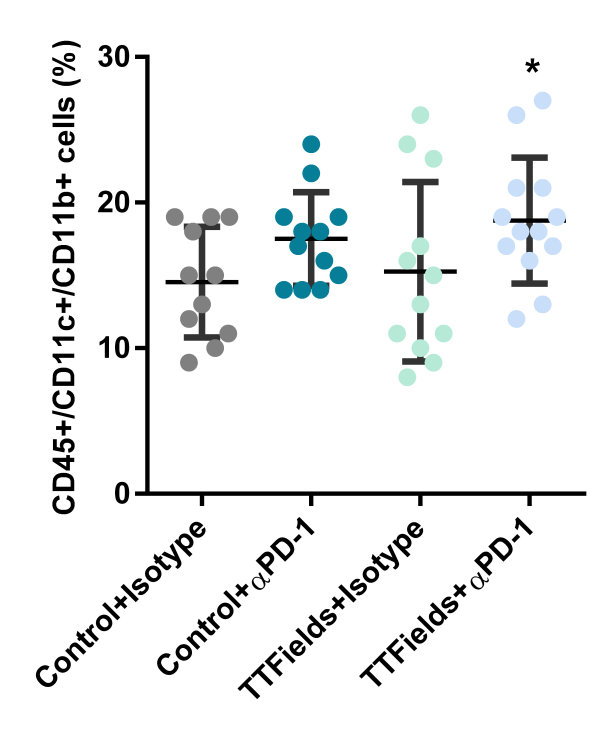 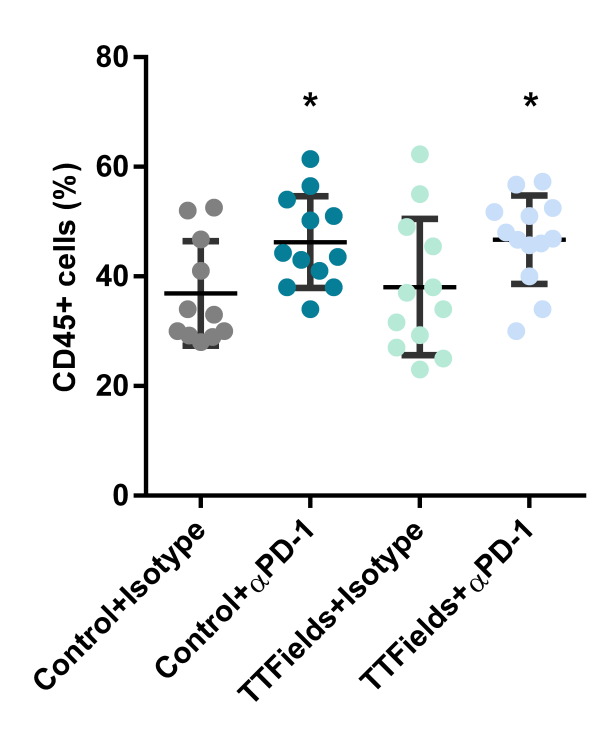 Giladi et al., AAI 2016
Confidential  - For internal training purposes only. Not to be distributed or used in the field
TTFields in Combination with Anti-PD-1 Lead to Elevated PD-L1 Expression and Reduced Tumor Volume
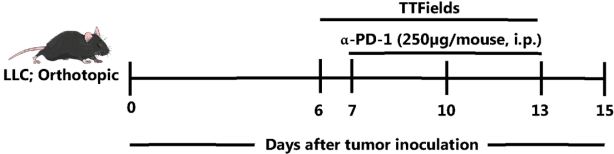 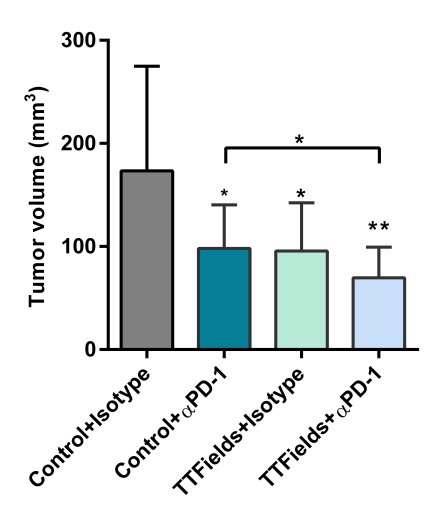 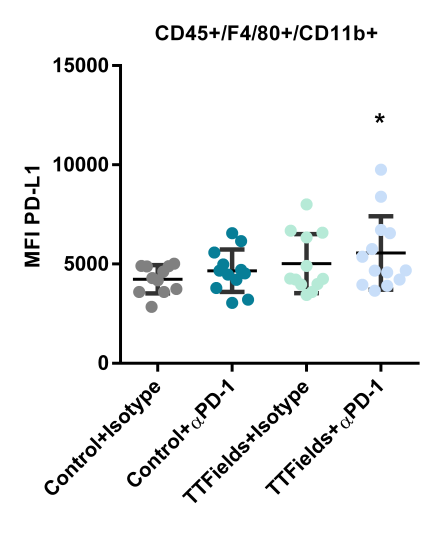 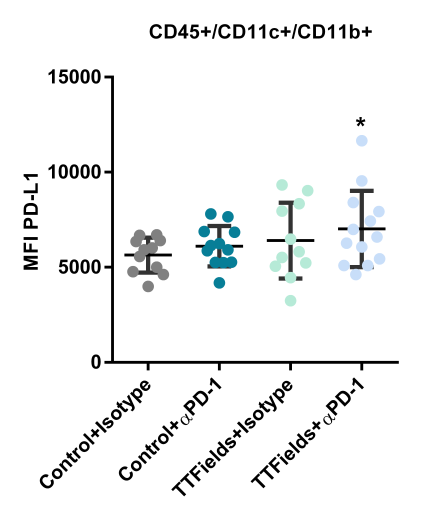 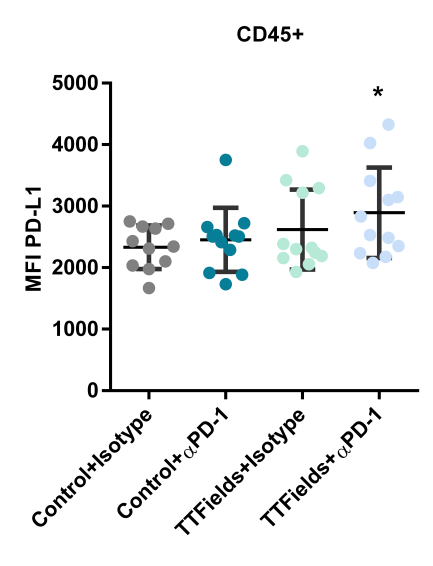 Giladi et al., AAI 2016
Confidential  - For internal training purposes only. Not to be distributed or used in the field
Summary of TTFields effects
Disrupt normal mitotic spindle assembly leading to mitotic catastrophe
Lead to abnormal chromosomal segregation
Induce autophagy
Activate immunogenic cell death
Demonstrate enhanced antitumor efficacy when combined with immune-modulating therapy
Confidential  - For internal training purposes only. Not to be distributed or used in the field
Cancer Immunity Cycle
TTFields
Image from Chen DS, et al. Immunity. 39:1-10. Copyright © 2013 Elsevier Inc.
Confidential  - For internal training purposes only. Not to be distributed or used in the field
Novocure preclinical studies
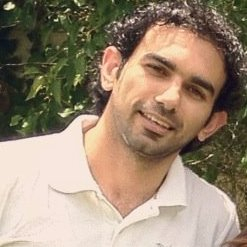 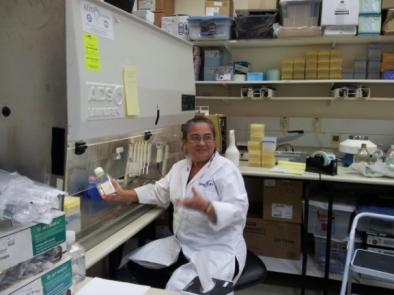 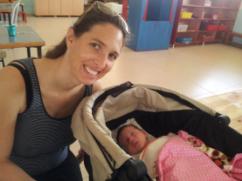 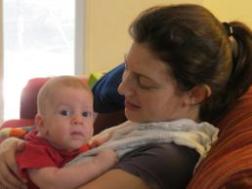 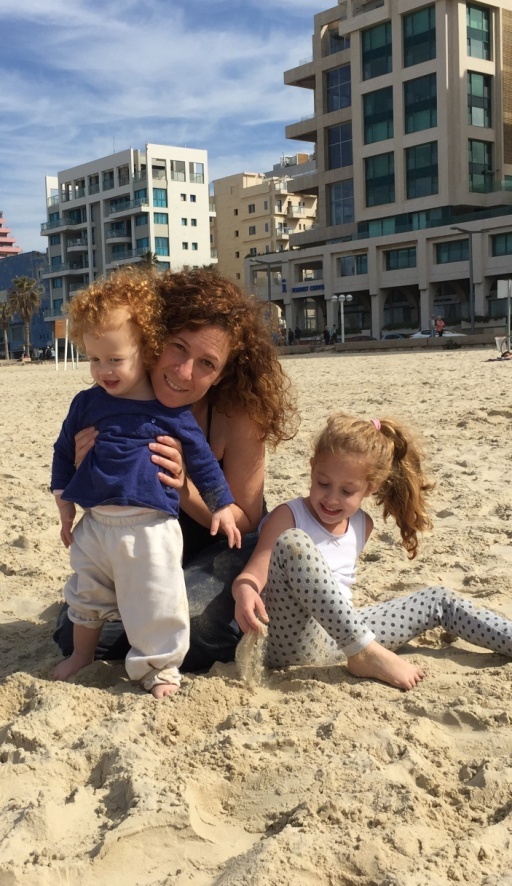 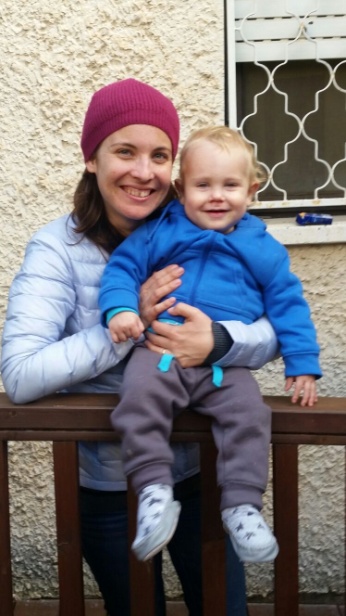 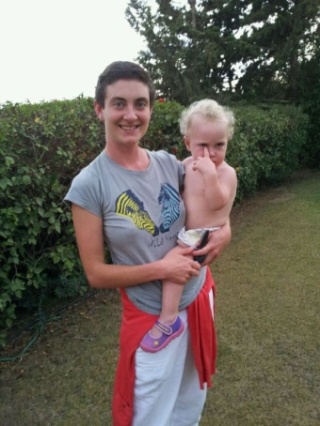 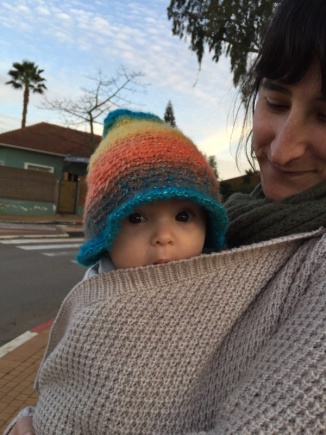 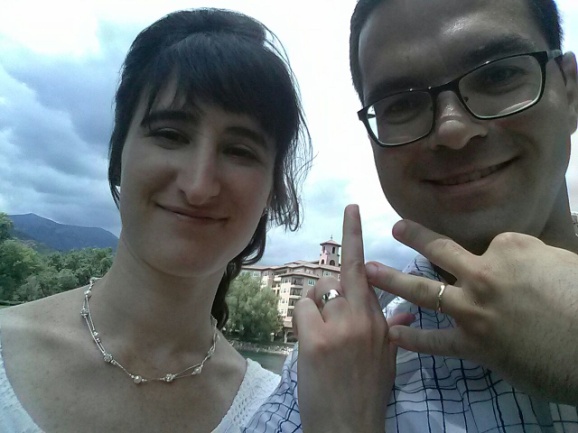 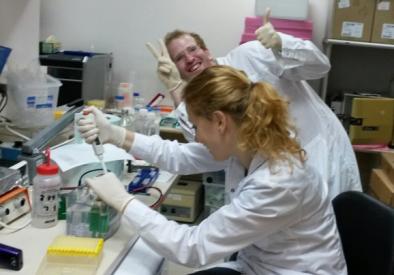 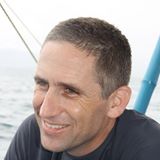 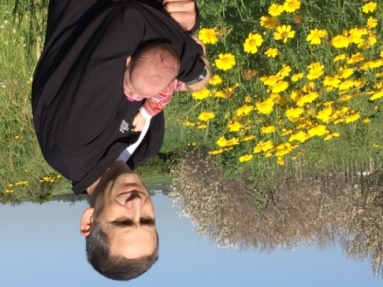 Confidential  - For internal training purposes only. Not to be distributed or used in the field